Мы – умные! Мы – дружные!
Мы – внимательные!
Мы – старательные!
В первом классе учимся!
Все у нас получится!
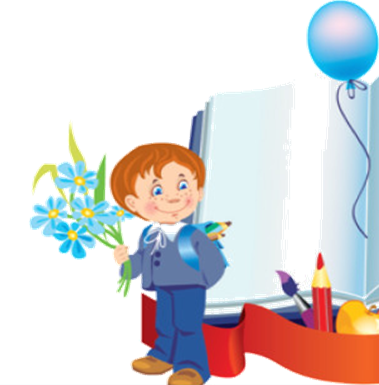 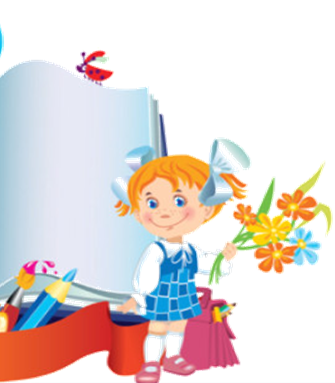 Речевая разминка.
ЛУ – ЛУ – ЛУ – 
СТОЛ СТОИТ В УГЛУ.
А
Н
И
Л
С
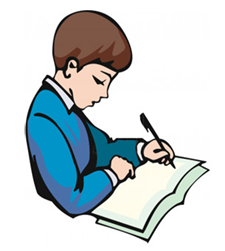 Ы
О
У
К
Звуки [л],[л’].
Буквы Л, л. Закрепление.
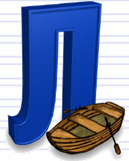 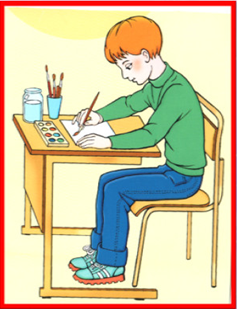 Закрепить знания о…
Учиться хорошо различать …
         
         Будем учиться читать …
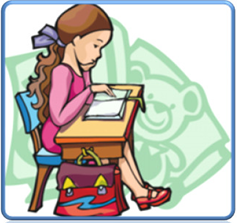 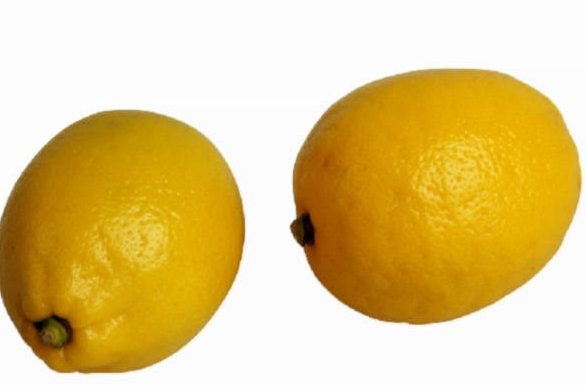 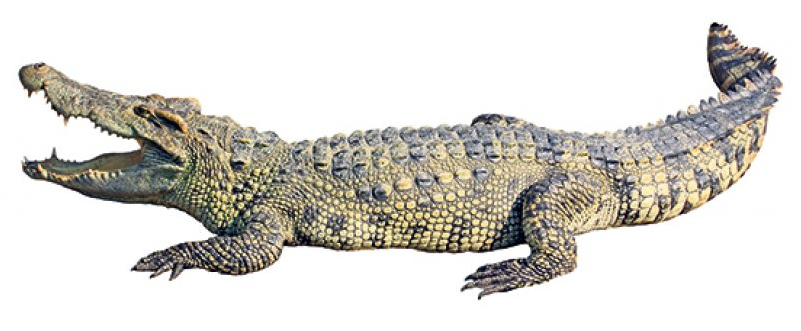 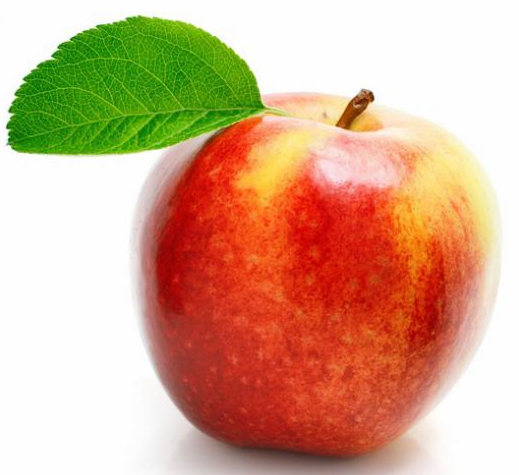 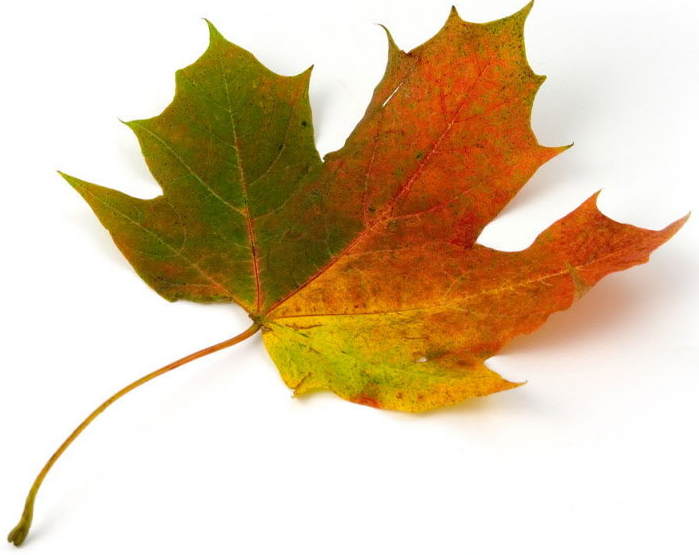 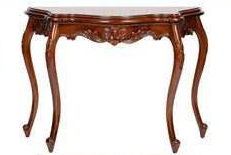 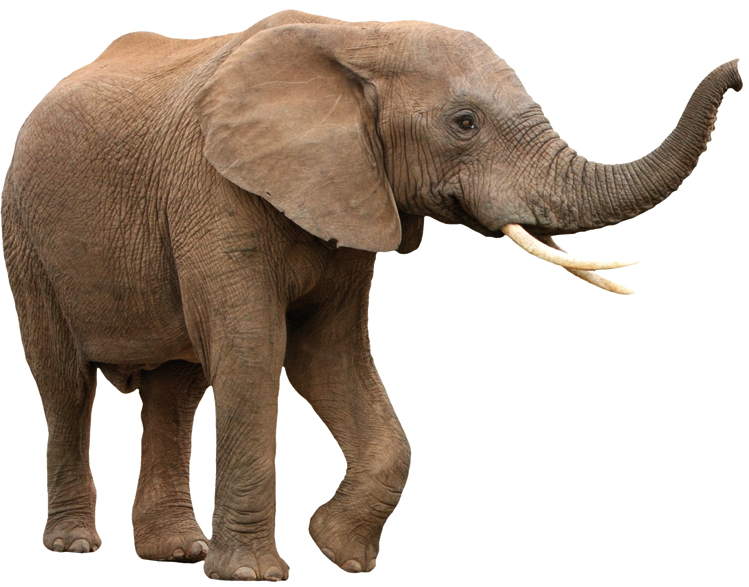 НЛА
СЛИ
КЛА
ЛНА
ЛОЛ
ЛА
ЛО
УЛ
ЛИК
НУЛ
СТОЛ-СТО|ЛИК
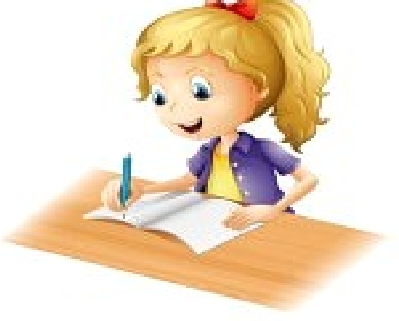 Превращение слов.
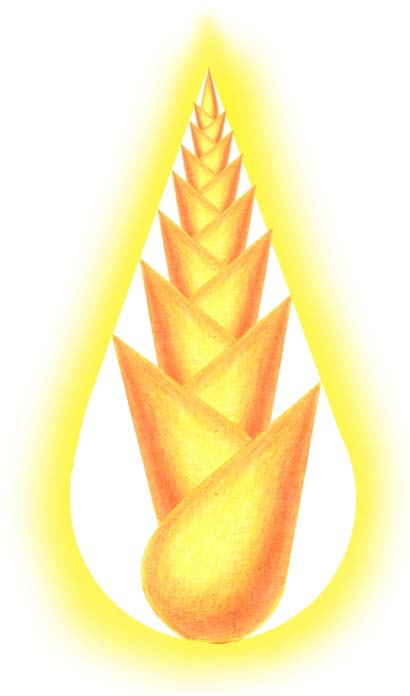 Ко|лос
34521
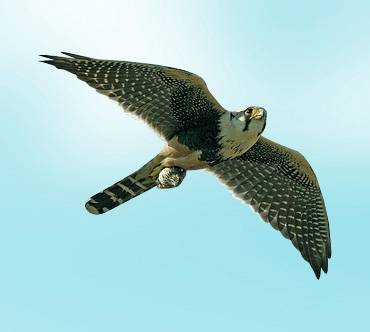 сокол
Работа в парах.
1. Подбери картинку к схеме.
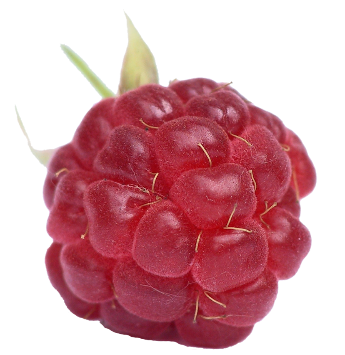 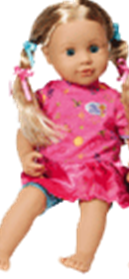 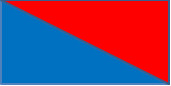 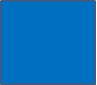 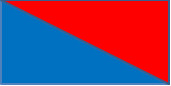 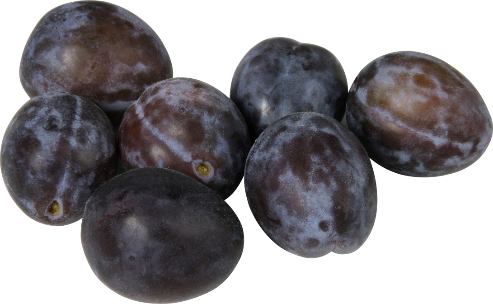 2. Придумай свое слово к данной схеме.
лук
Л - -
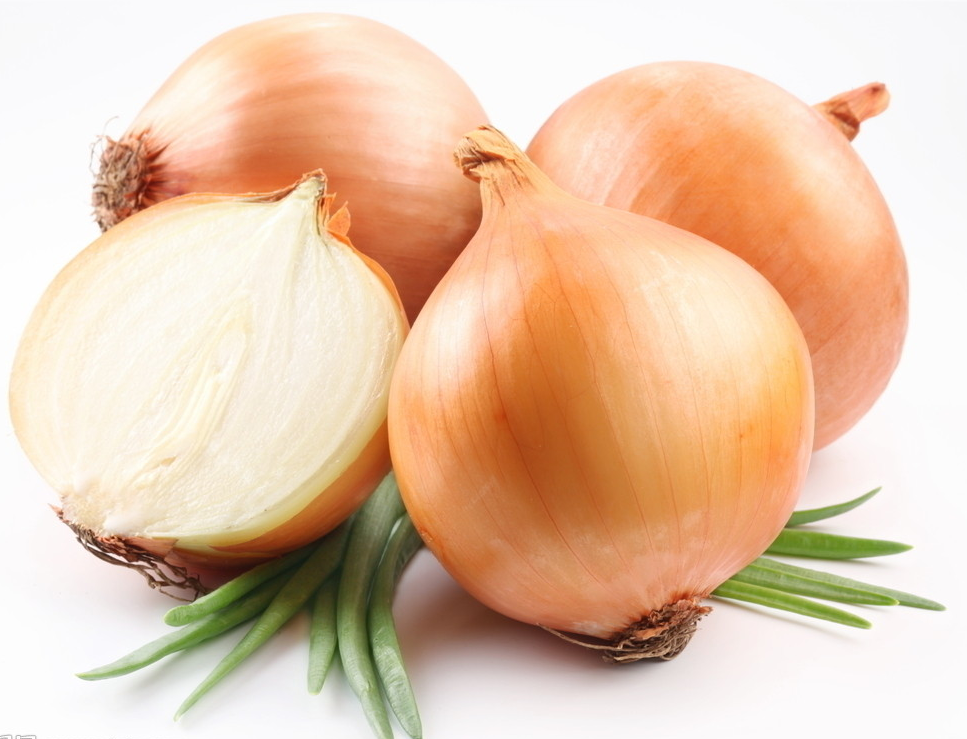 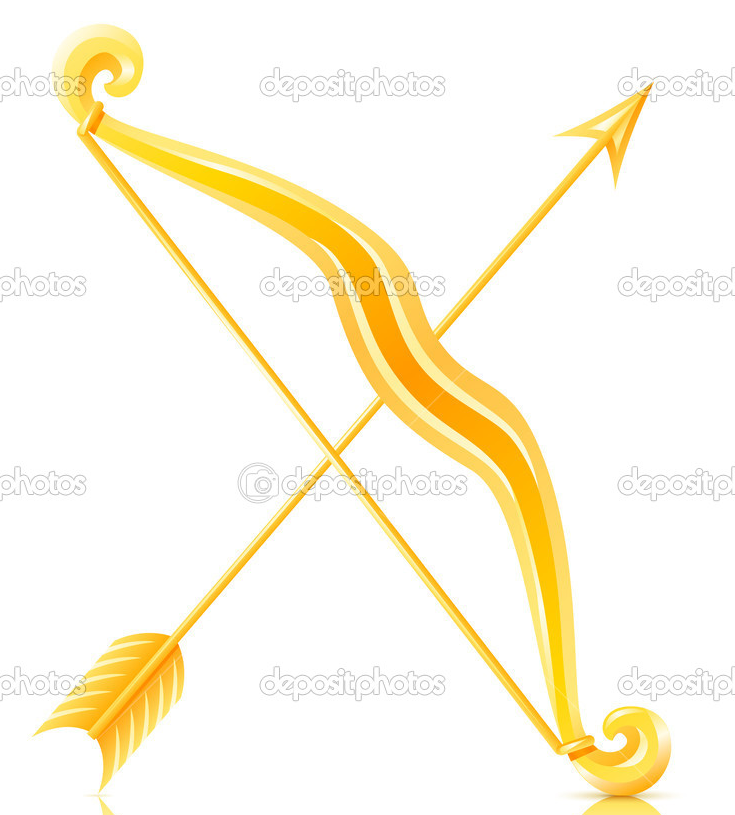 Угадай …
Мы закрепили знания …
Мы научились различать …
Мы умеем …
Закончен урок, и выполнен план.
Спасибо, ребята, огромное вам!
За то, что упорно и дружно трудились,
Что на уроке вы не ленились!
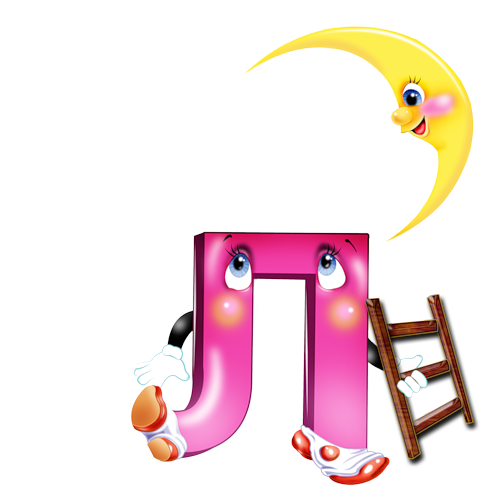 Урок обучения грамоте 
по теме 
«Звуки [л],[л’].
Буквы Л л. Закрепление».
Презентацию подготовила учитель начальных классов 
ГБОУ Гимназия 1542 ШО №2  Слимак Н.И.